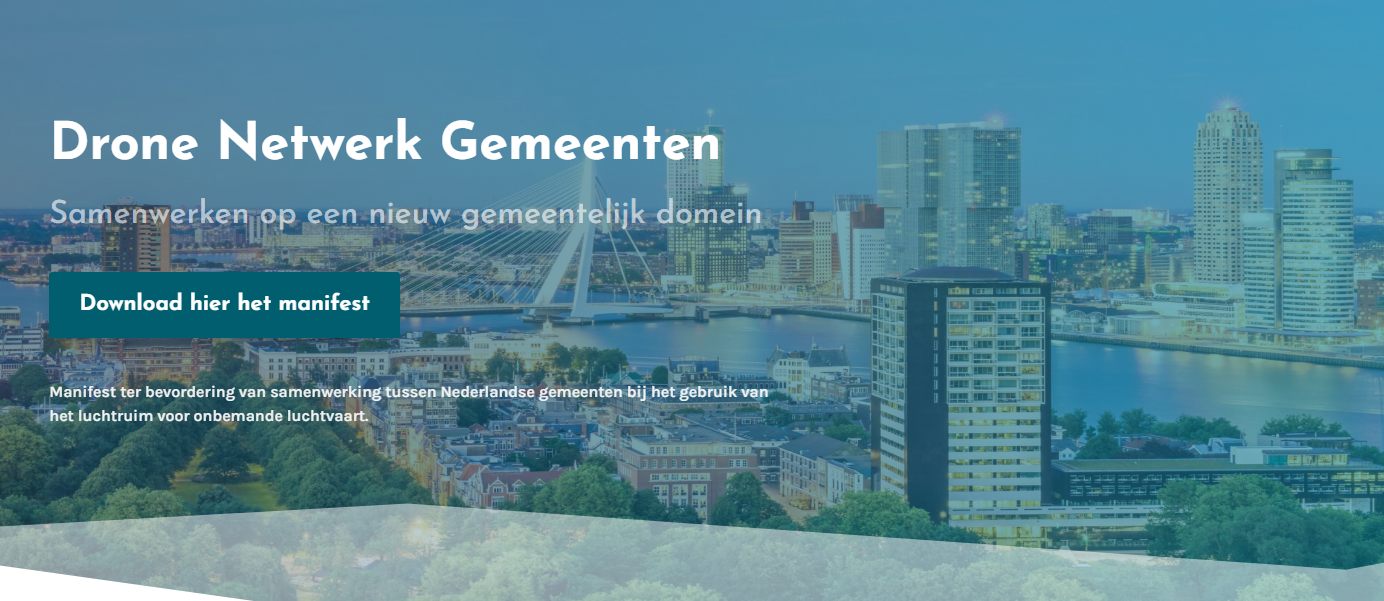 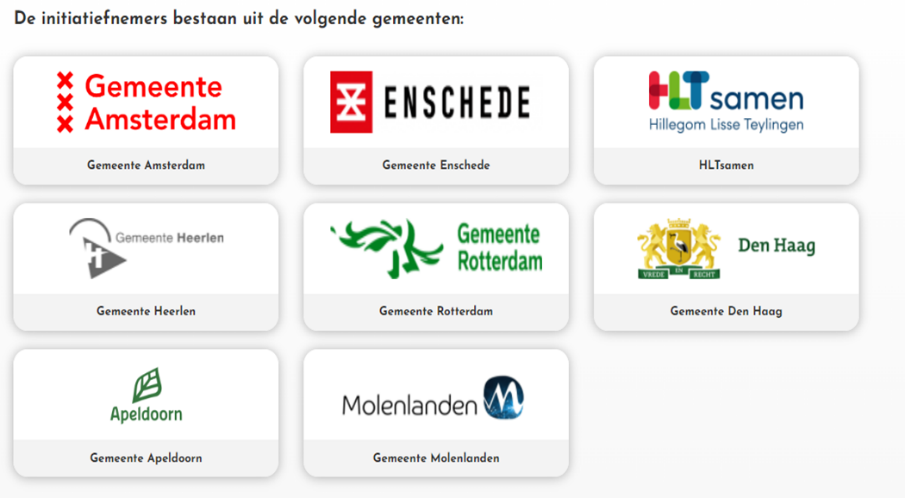 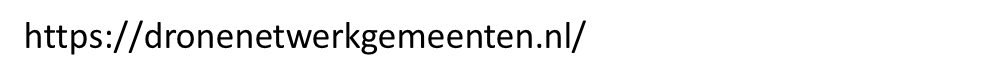 Boodschap
Realiseer je dat we de openbare ruimte in 3D gaan gebruiken.

Gaat alleen lukken als we zorgvuldig zijn met de maatschappelijke acceptatie.
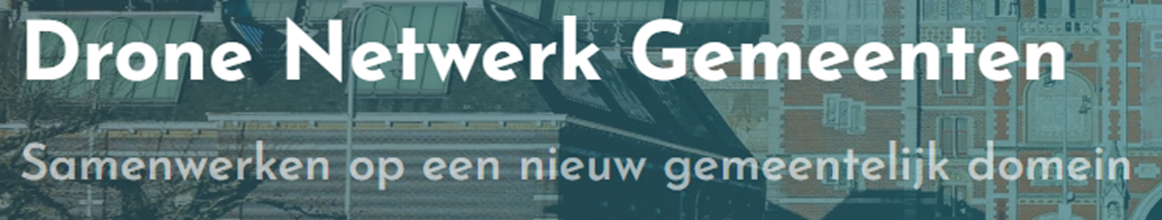 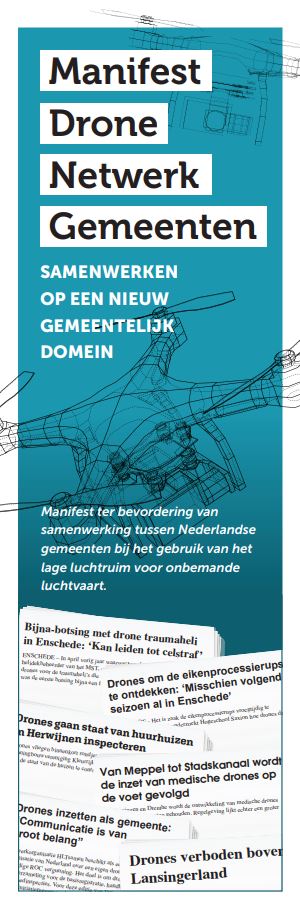 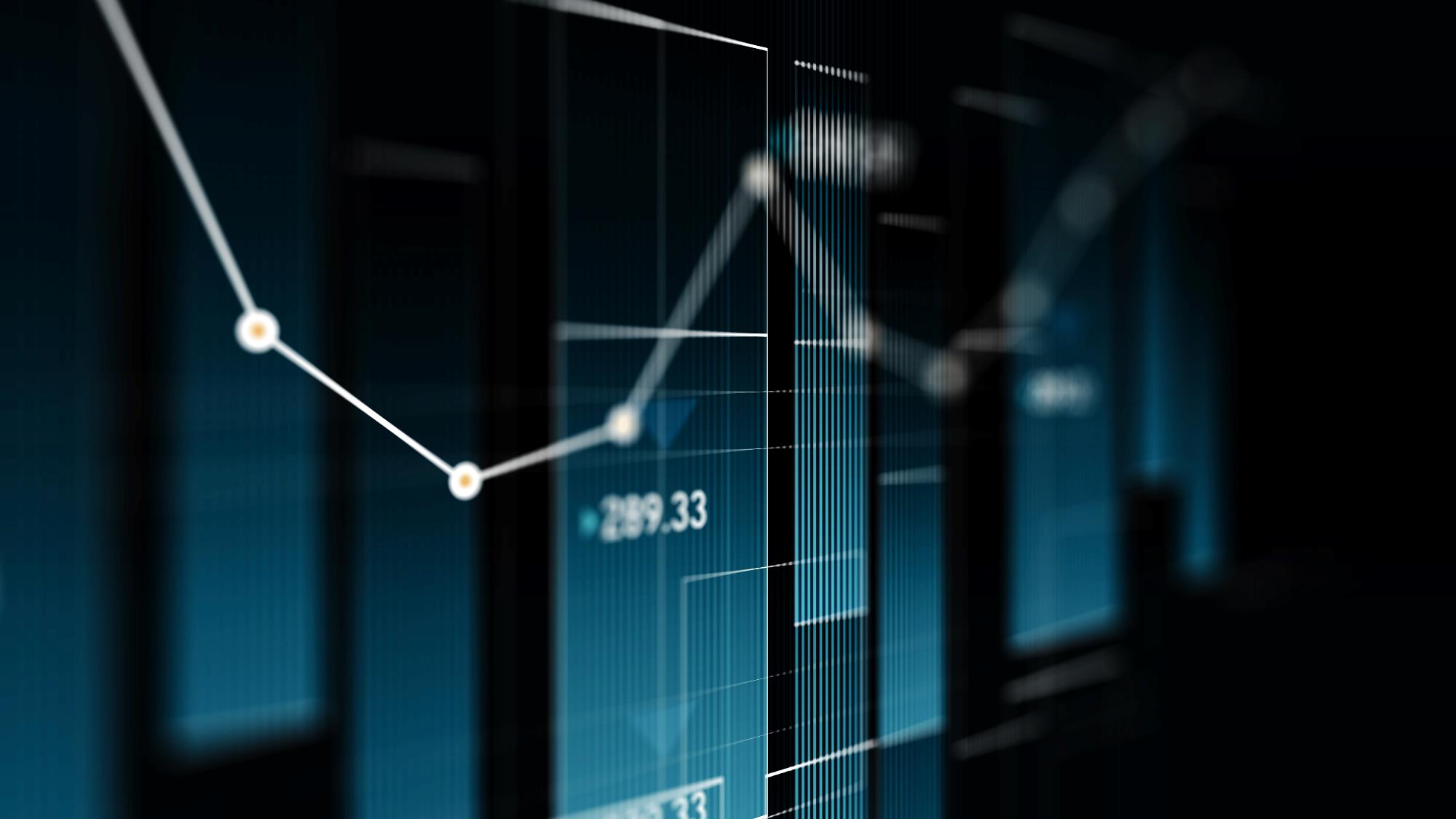 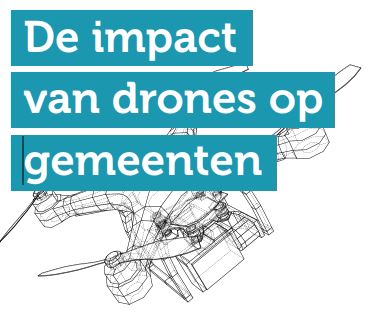 www.dronenetwerkgemeenten.nl
Taak: gemeenten verbinden en samenwerken bij het gebruik van het lage luchtruim

DCNL (Drone Council Nederland).
Taak: ontwikkelingen in de Nederlandse dronesector bevorderen.
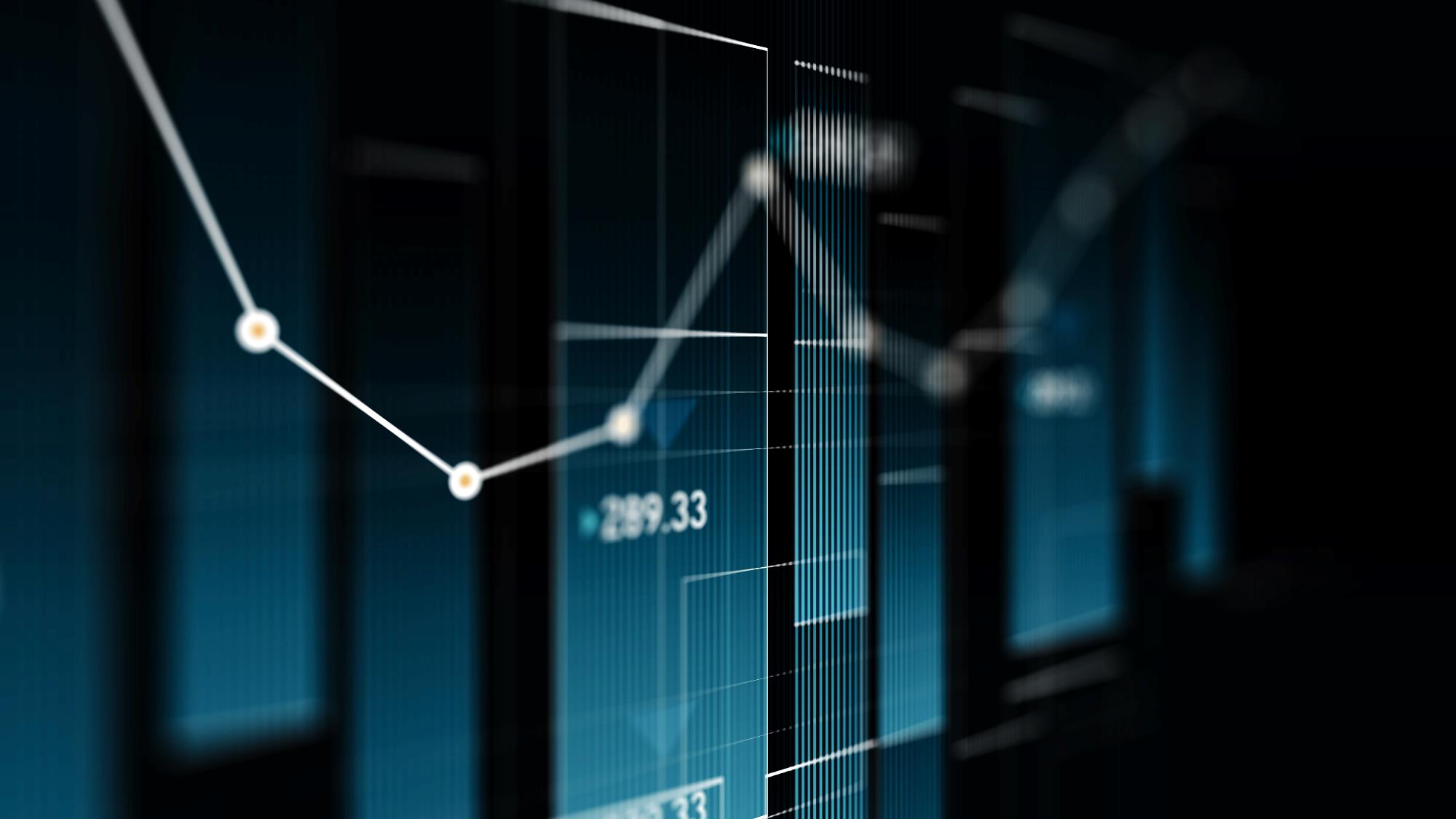 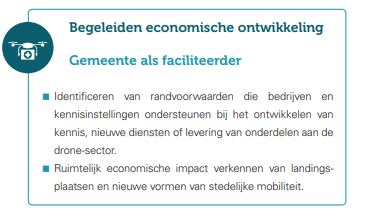 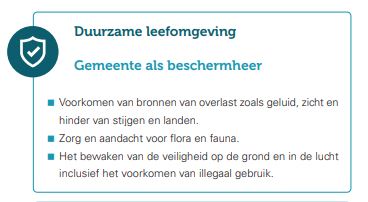 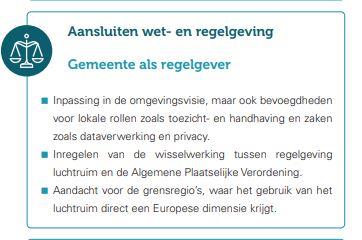 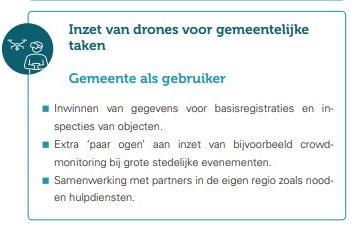 Gemeente HLT
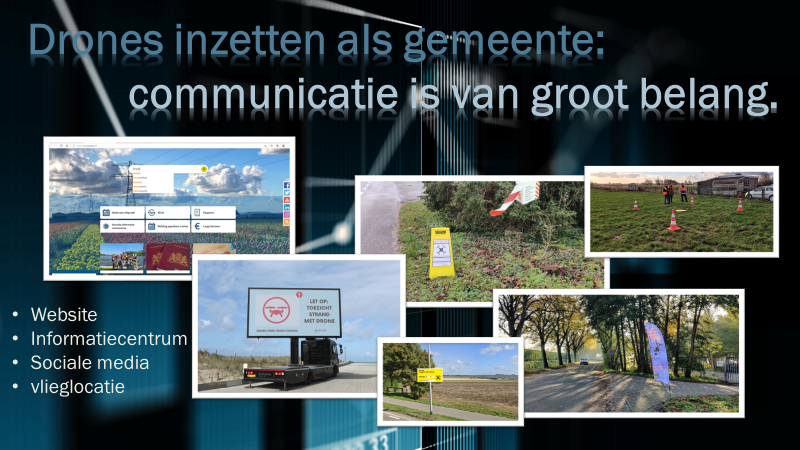 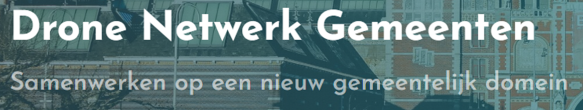 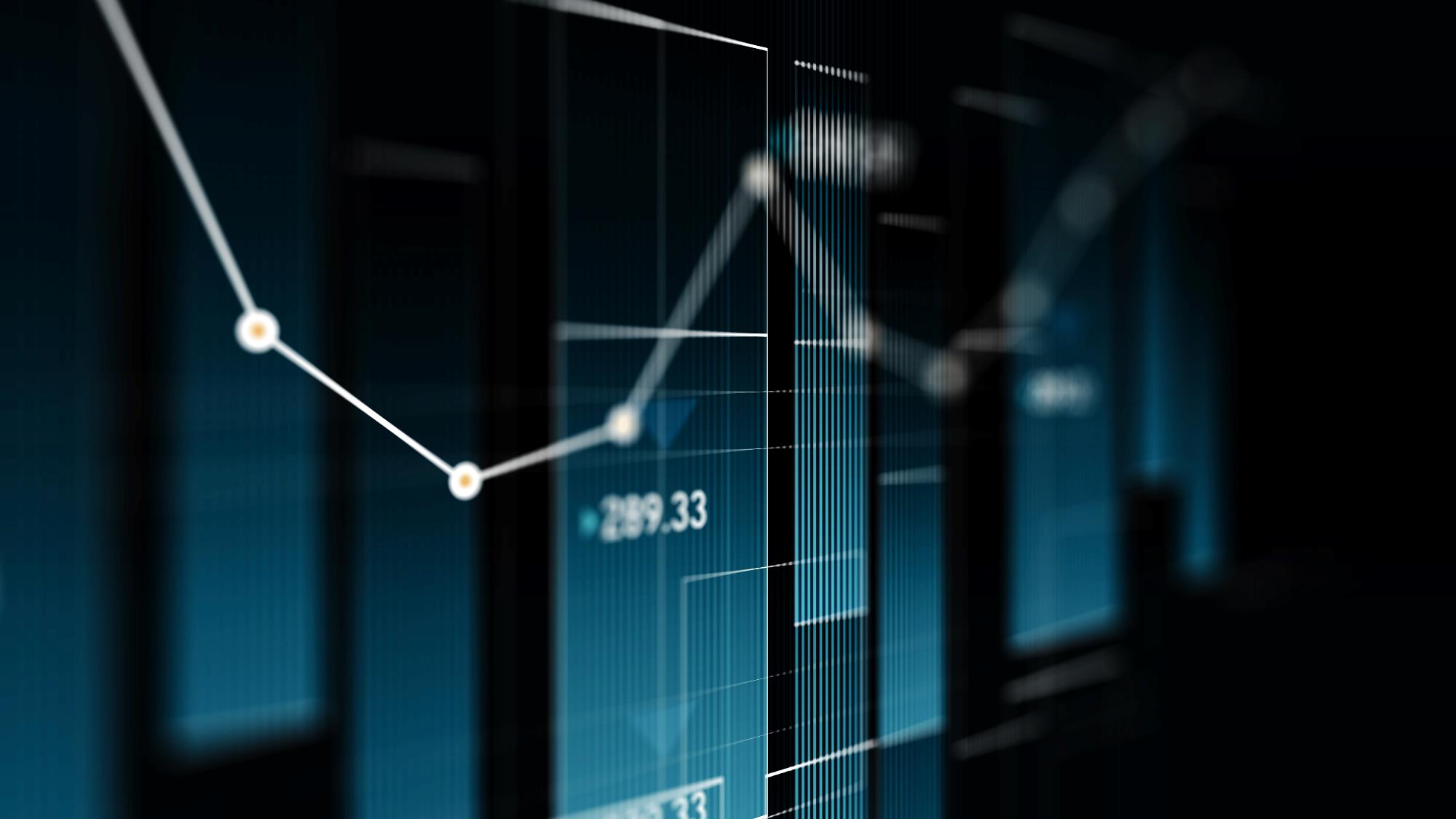 Inwinnen Waterloopje_Katwijk:
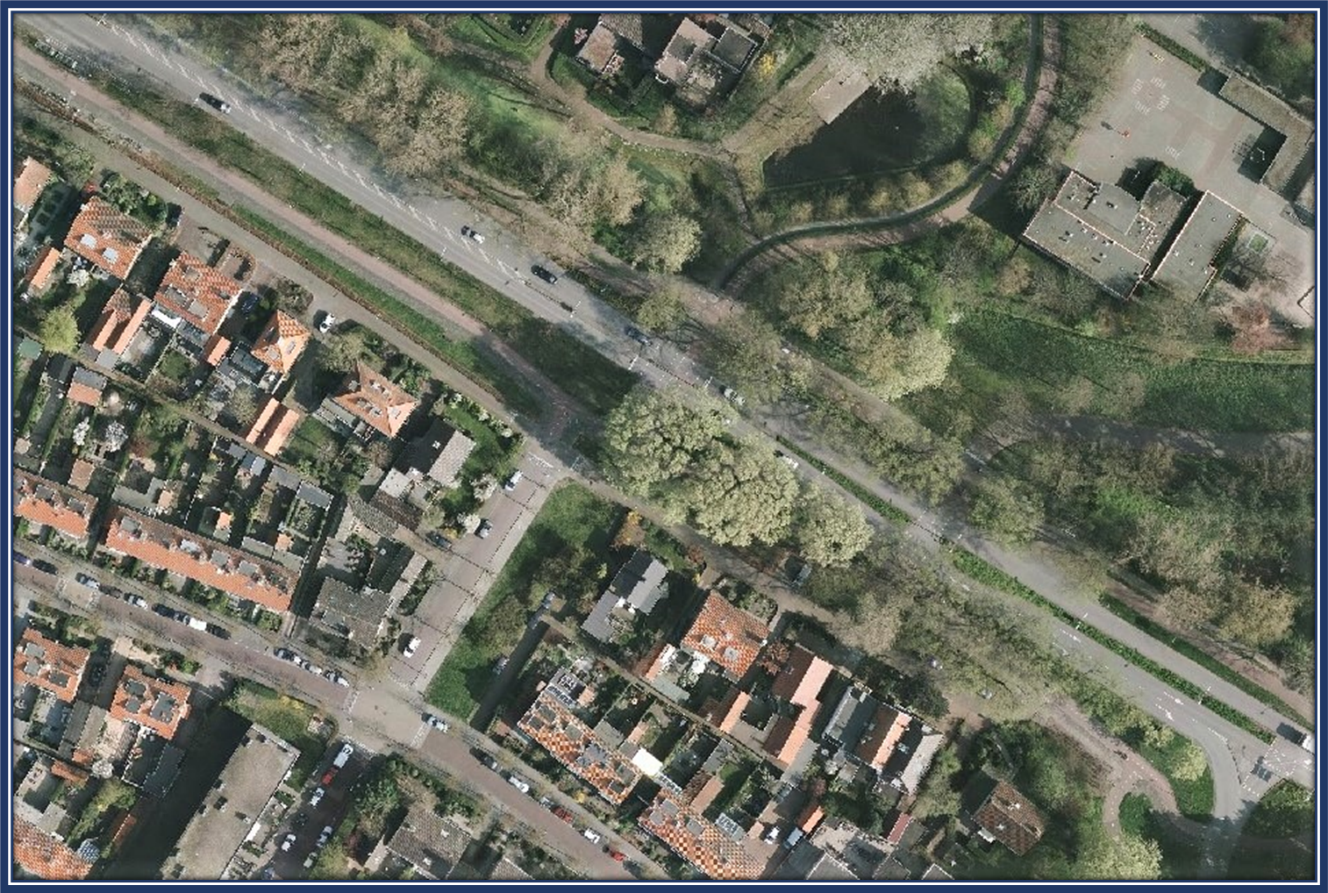 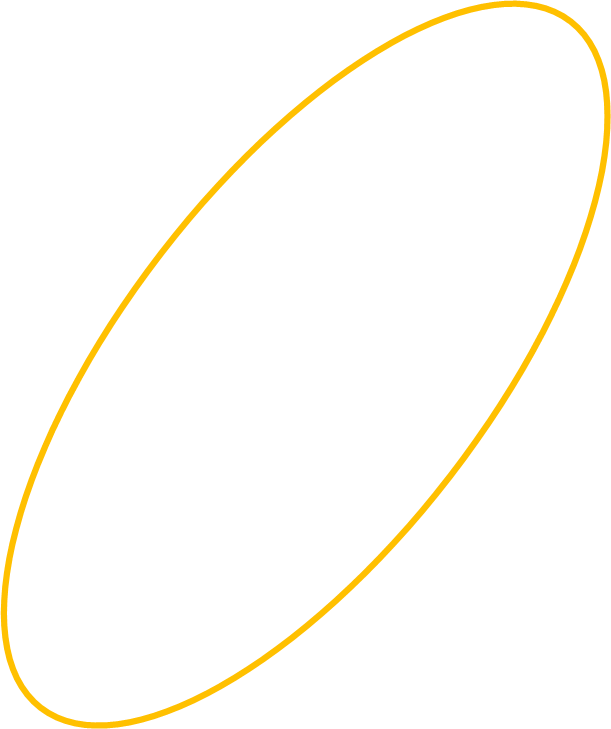 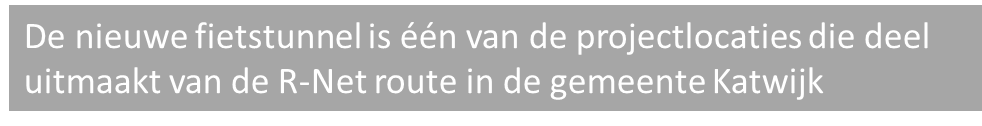 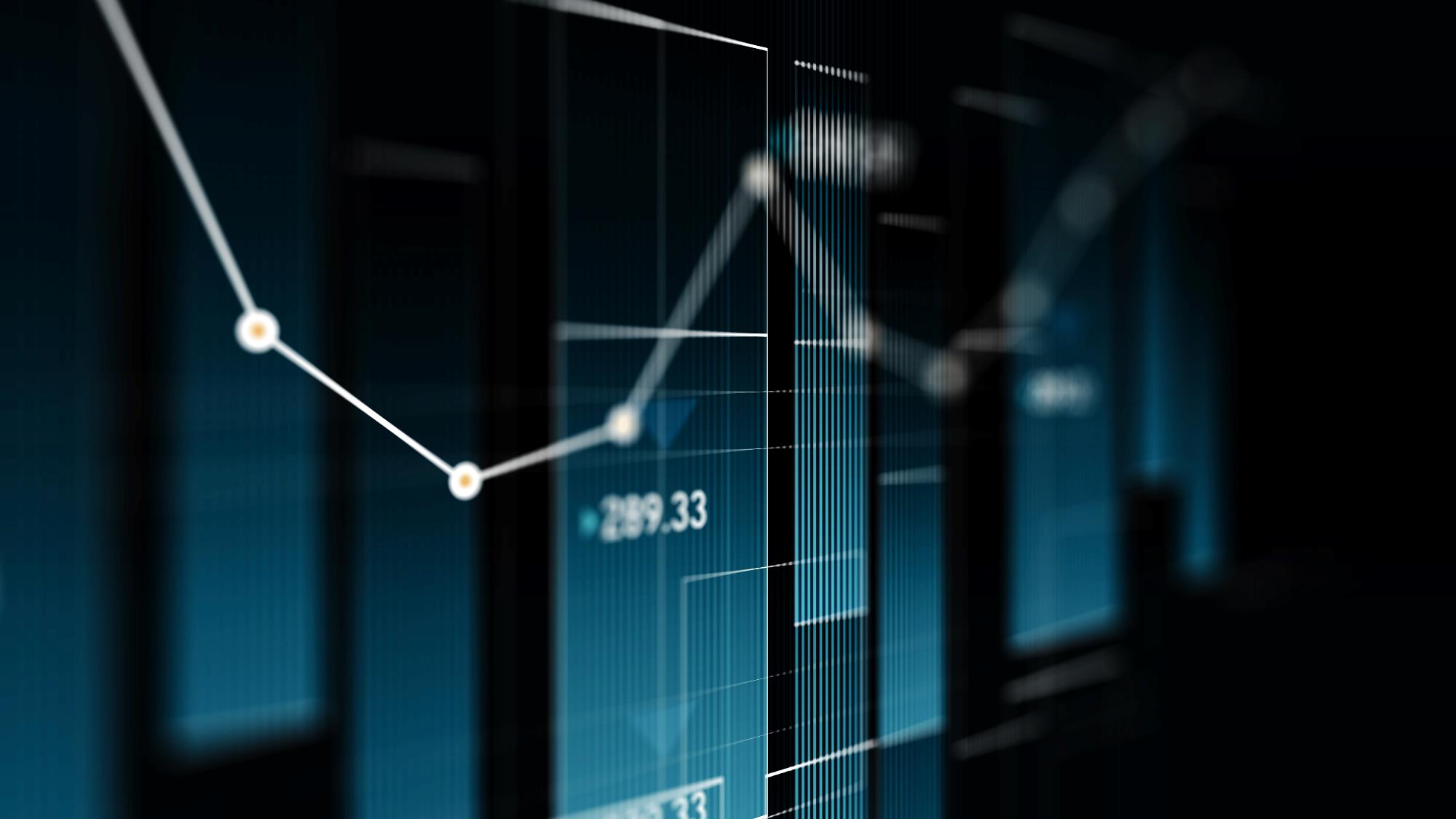 Inwinnen Waterloopje_Katwijk:
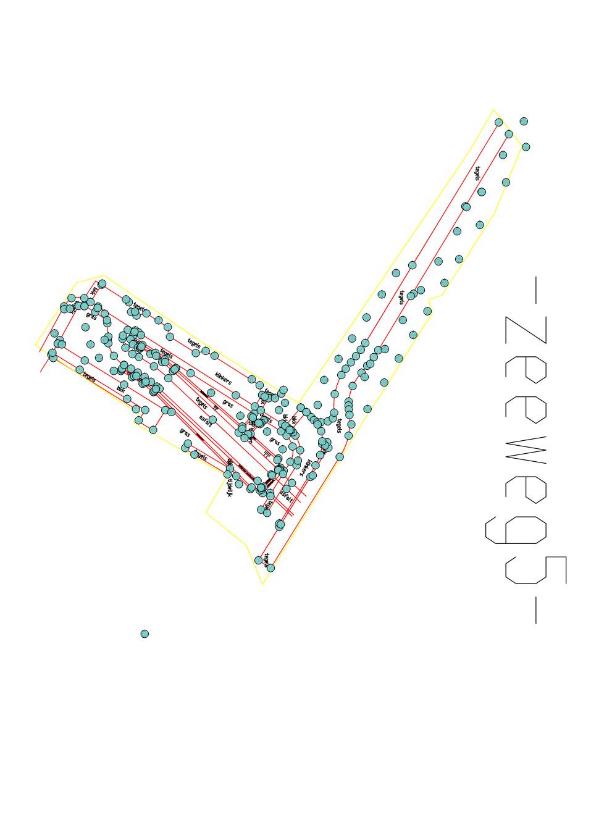 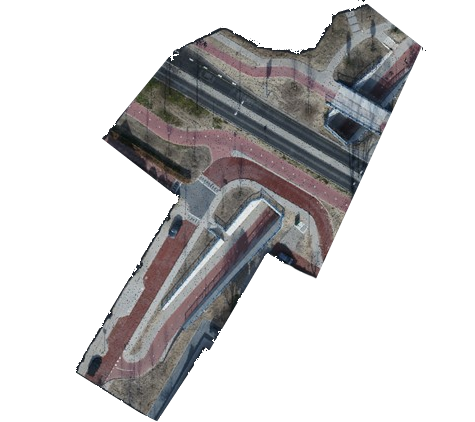 Getallen van de dronevlucht!

Vliegtijd               	8 minuten
Afstand                	1200 meter
Foto’s		     	110 stuks
Bestrekengebied   	6420 m² 
Verwerkingstijd    	27 min. 33 sec.     		
XYZ punten	     	6.472.960 stuks points
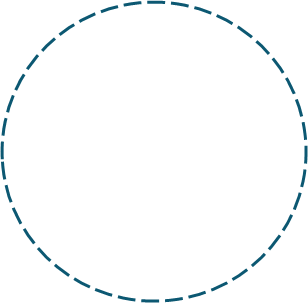 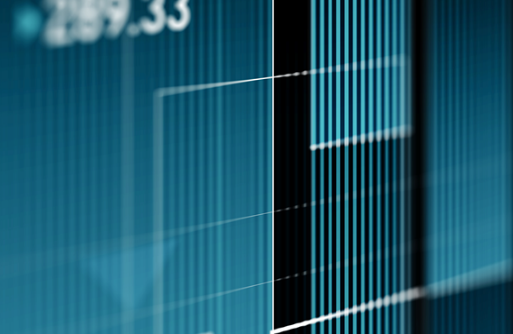 Getallen van de landmeter!

meettijd                 10 uur            	 		
XYZ punten	     	853 metingen.
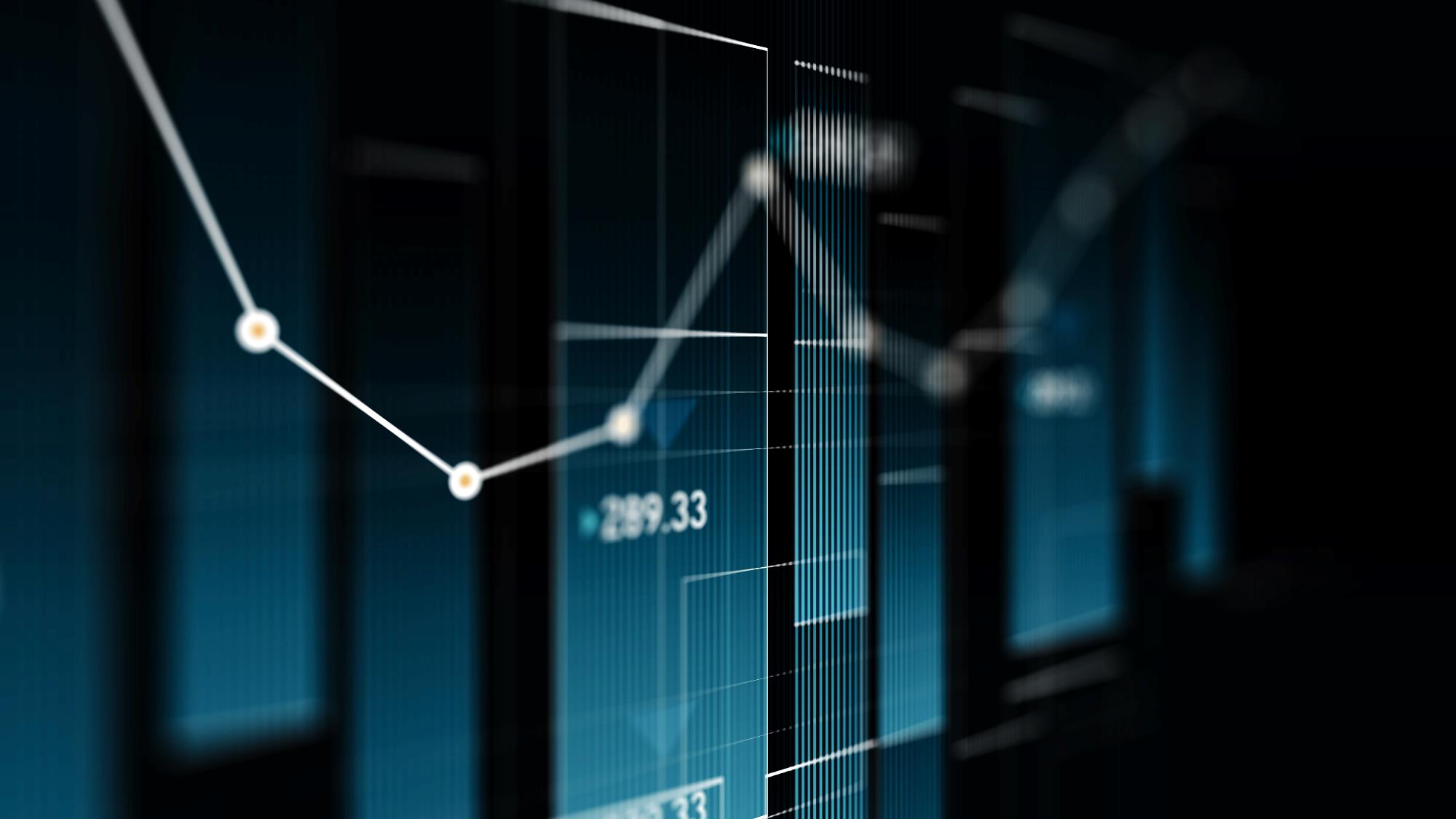 Invasieve exoten in de gemeente
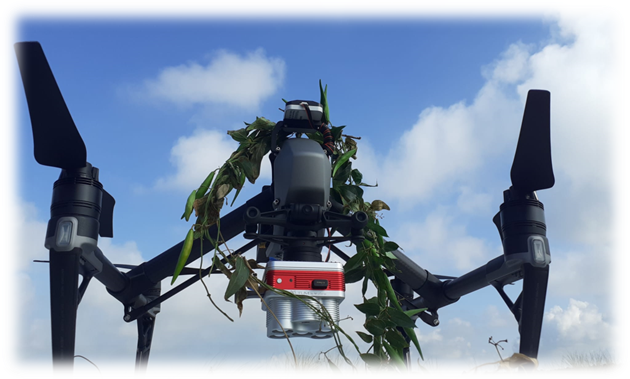 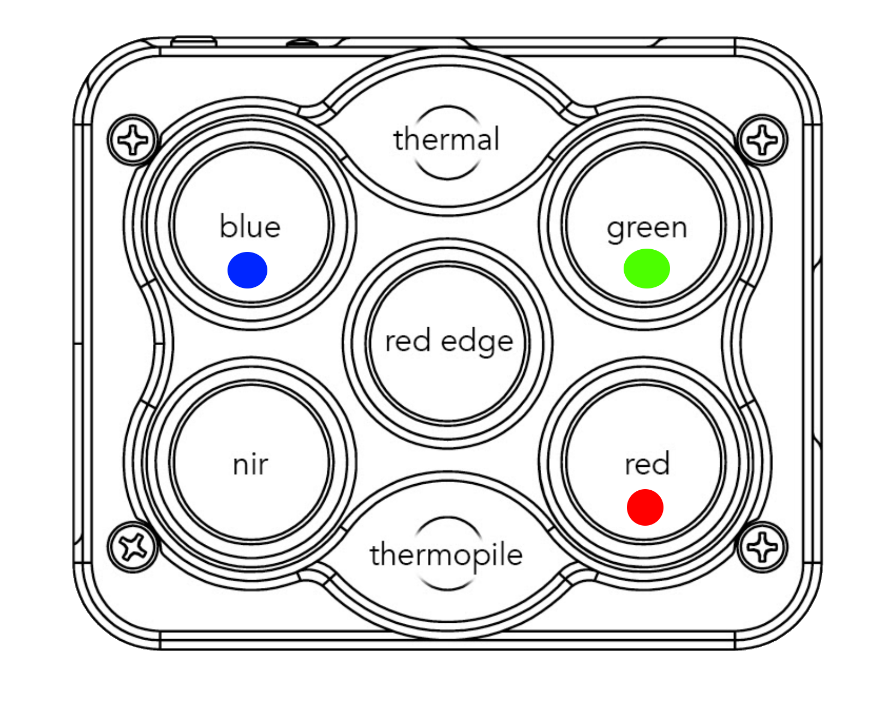 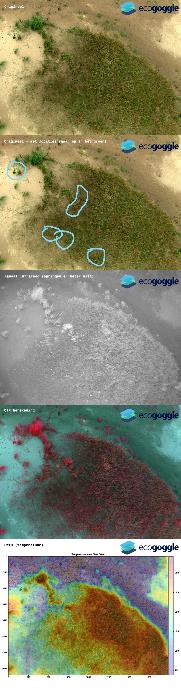 Origineel


Origineel met omlijning

Infrarood


Near-infrarood


Warmtebeeld
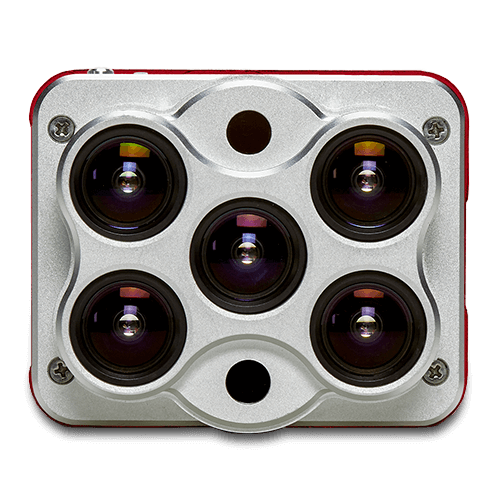 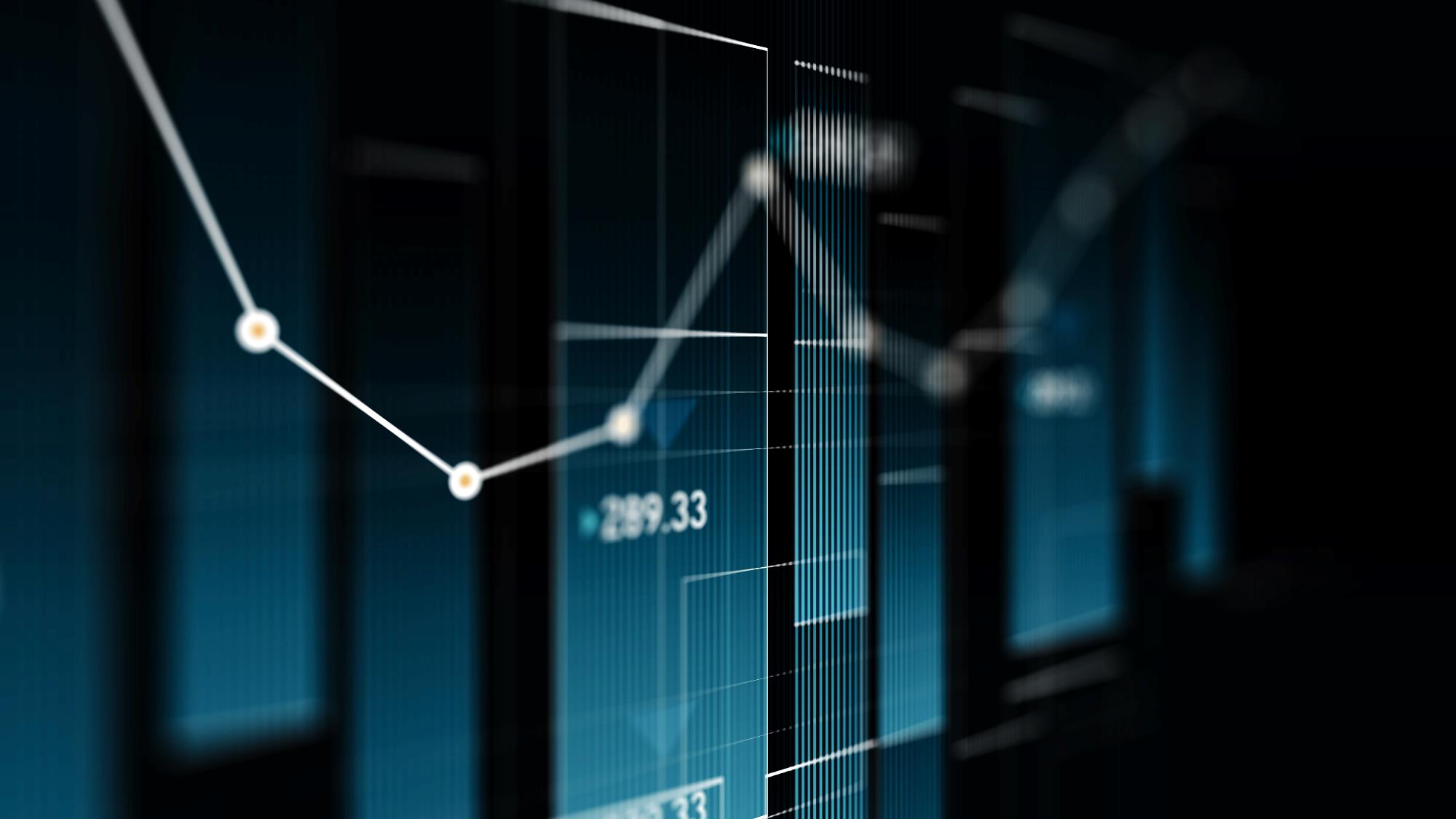 Invasieve exoten in de gemeente
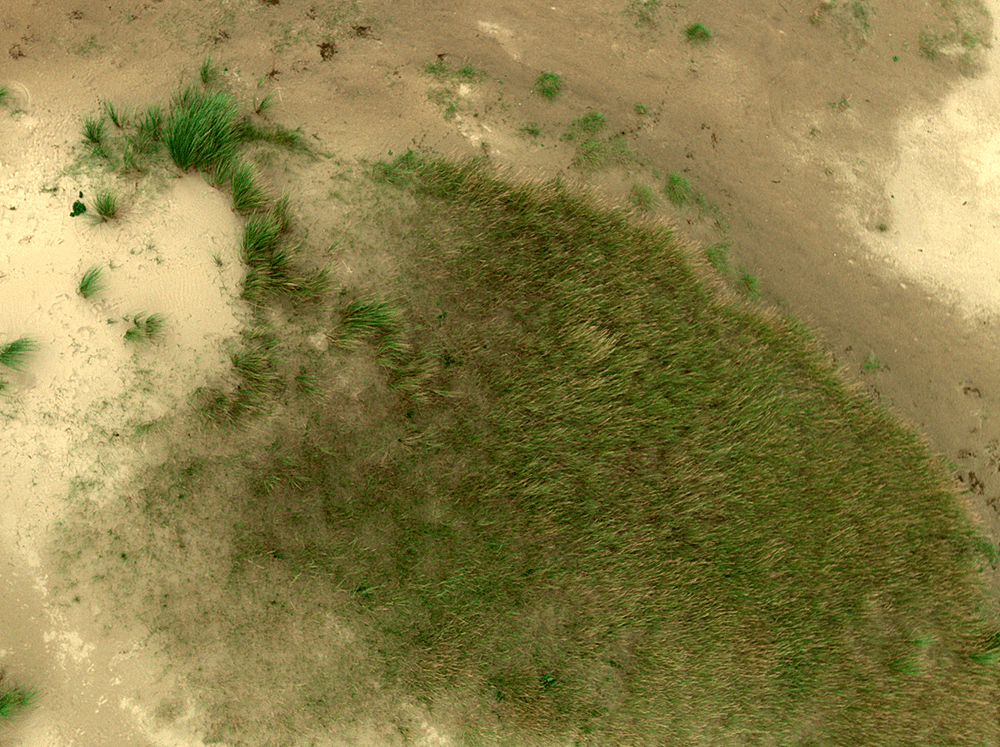 De foto’s die vanuit de lucht zijn gemaakt met een drone bevatten veel waardevolle informatie, waarbij 
Machine Learning een uitkomst biedt om in korte tijd patronen en indicatoren in het landschap te ontdekken en onderzoeken (firma Ecogoggle).

De zwarte Engbloem
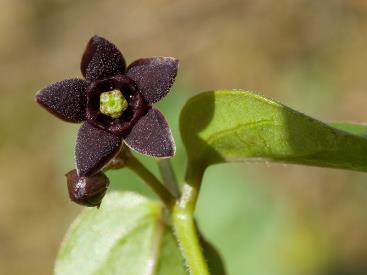 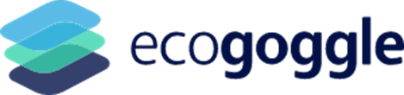 Gemeente Deventer
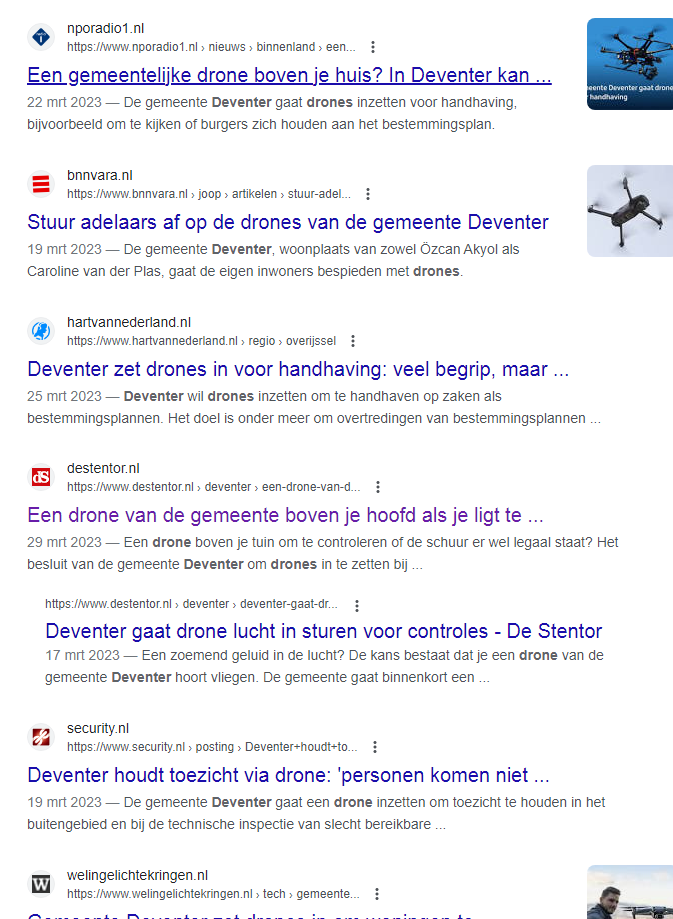 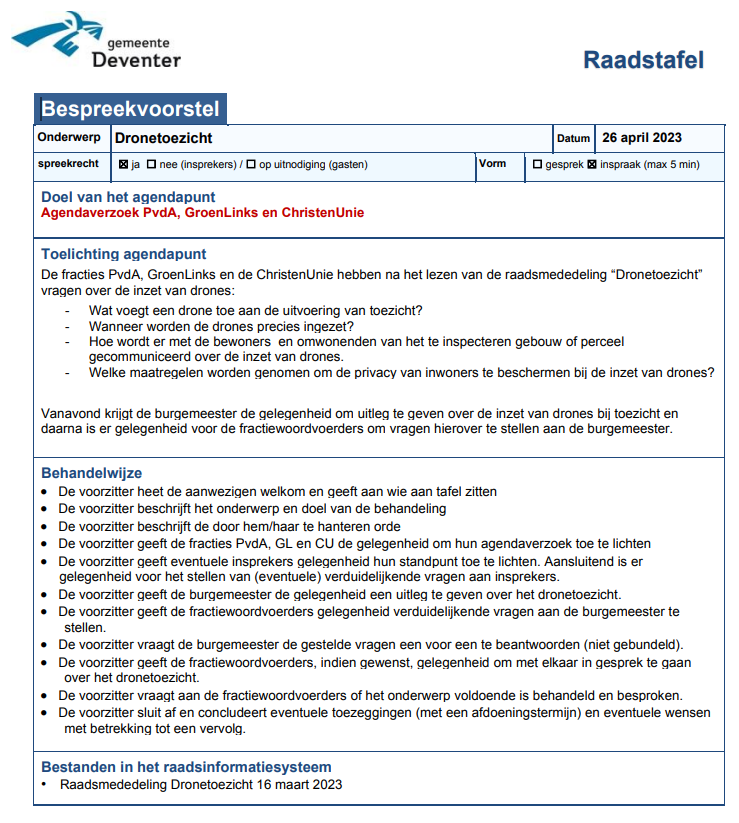 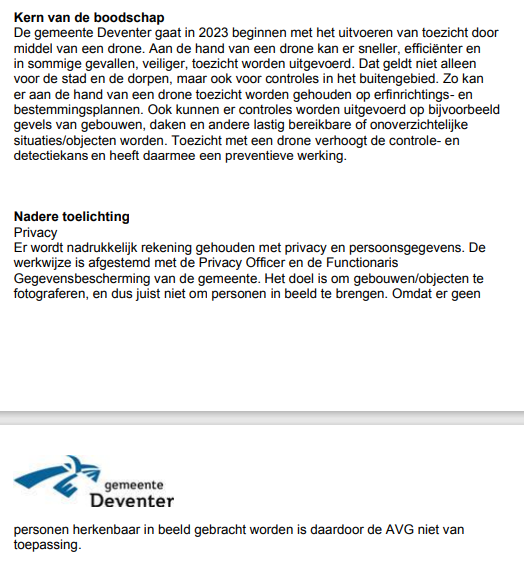 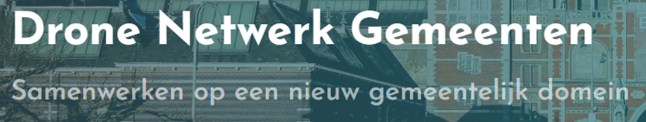 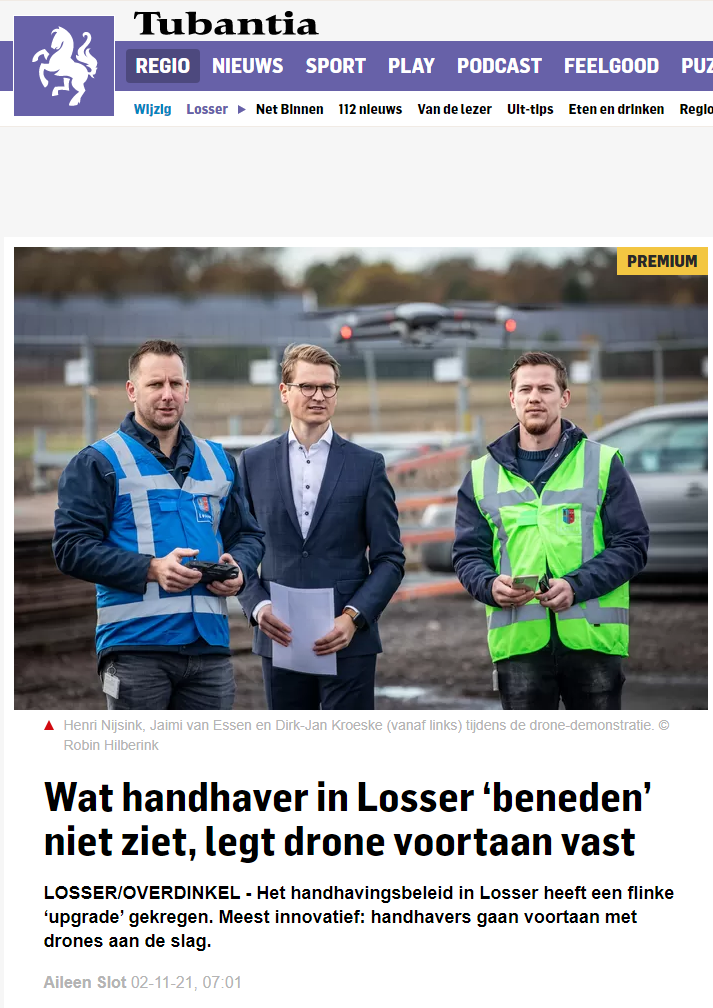 Gemeente Losser
Sinds 2021 twee piloten in eigen team.
Gerichte inzet, melding vooraf.
Gestart in ‘open categorie’ nu naar ‘specific’.
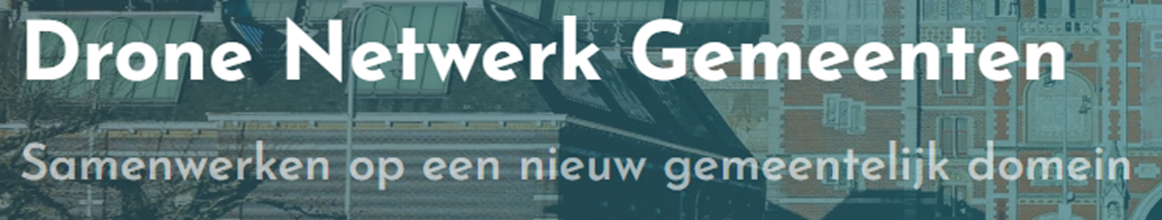 Gemeente Rotterdam
Faciliteren:
Ondernemerschap

Ruimtelijke ordening
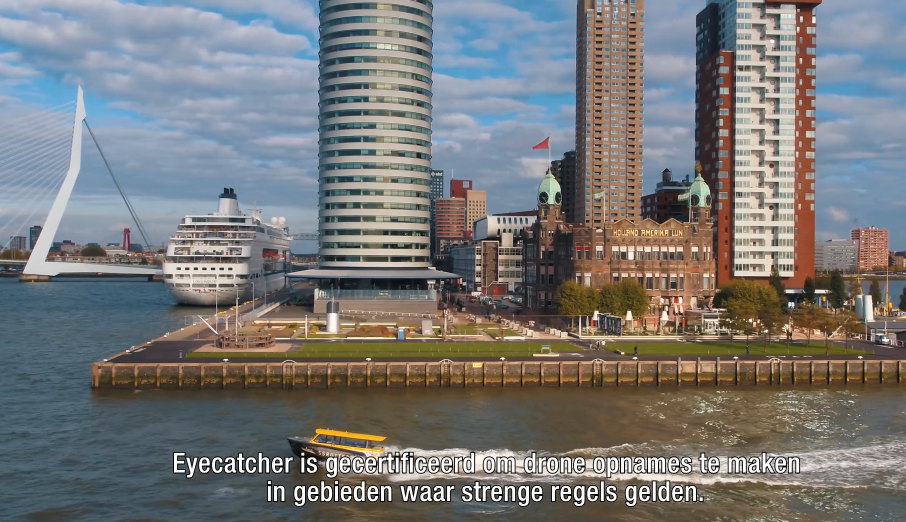 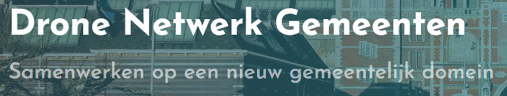 Gemeente Rotterdam
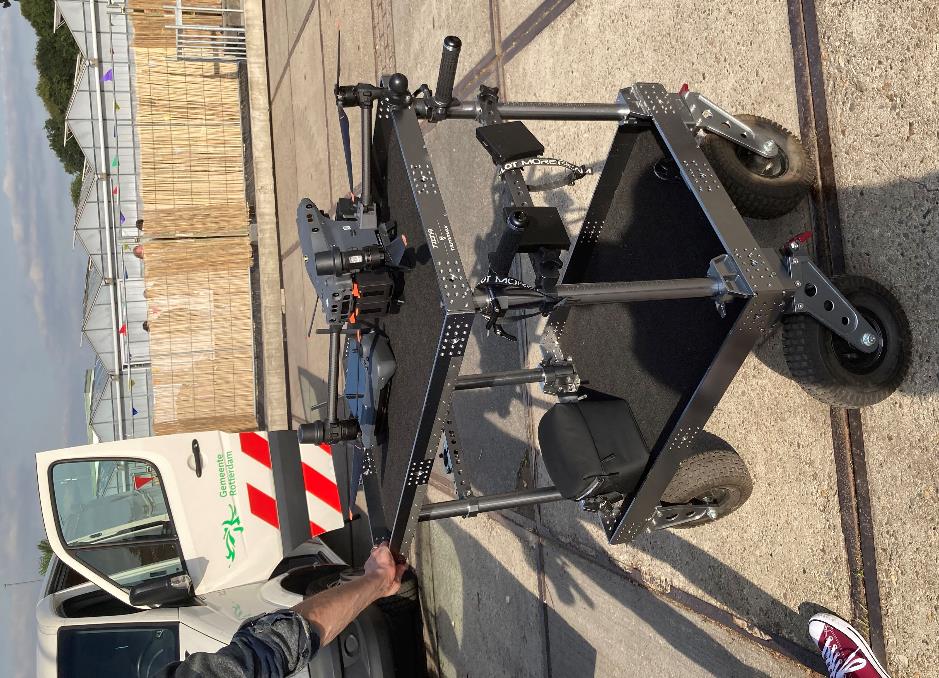 Eigen drone team Stadsbeheer:

Altijd ‘specific’ ivm luchtruim

Kleine inspectie taken:
Bruggen/tunnels
Lichtmasten
Asfaltmarkeringen
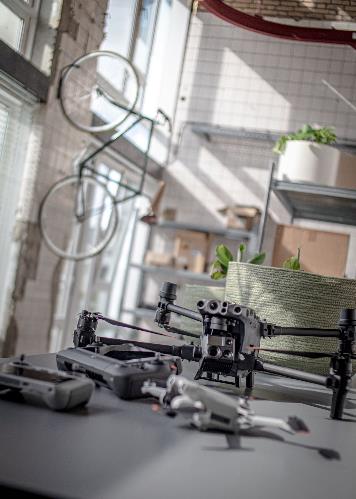 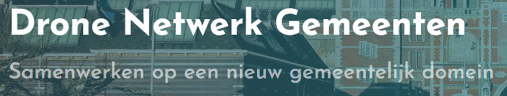 Droneverbinding Galileo
Uniek: een operationele route tussen twee Vertiports waar gecontroleerd lucht, stedelijk- en havenindustrieel gebied elkaar ontmoeten!!!
M4H- RDM
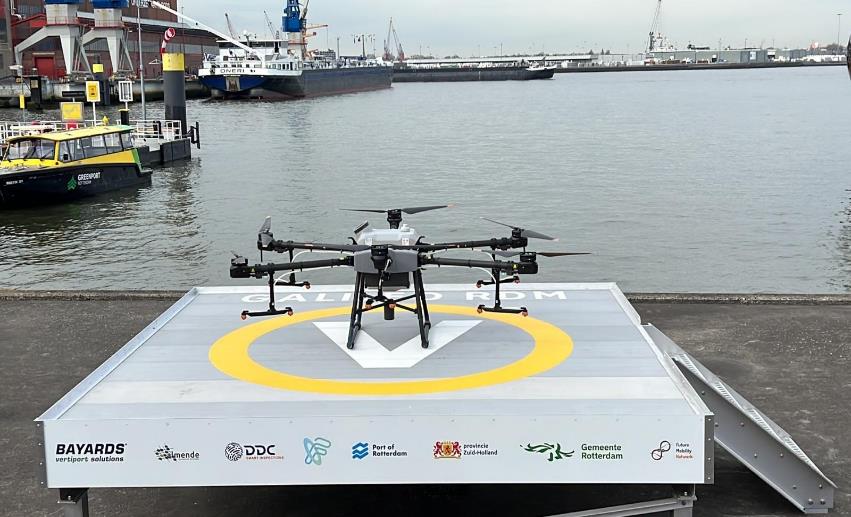 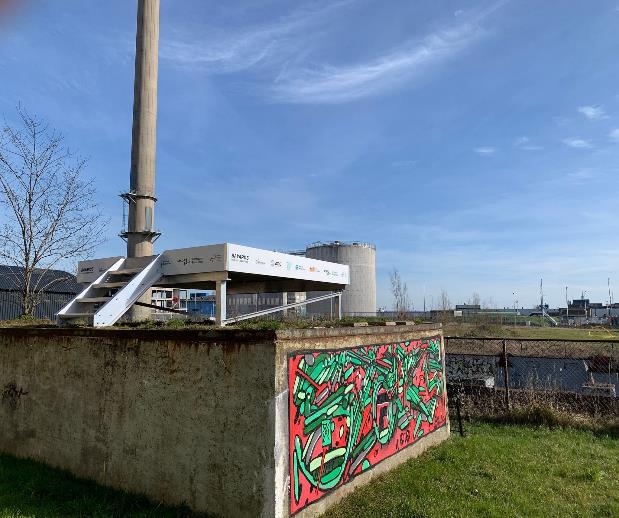 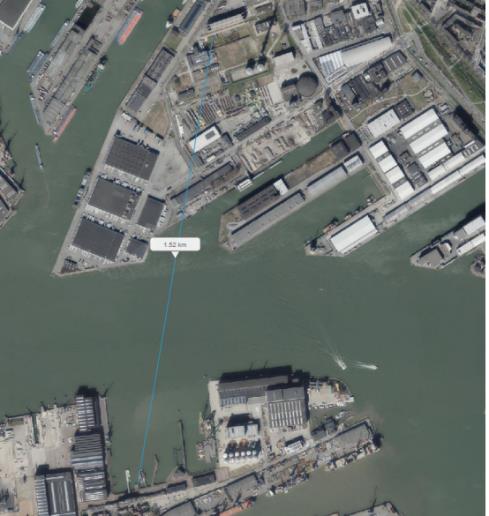 |
14
10 mei 2023
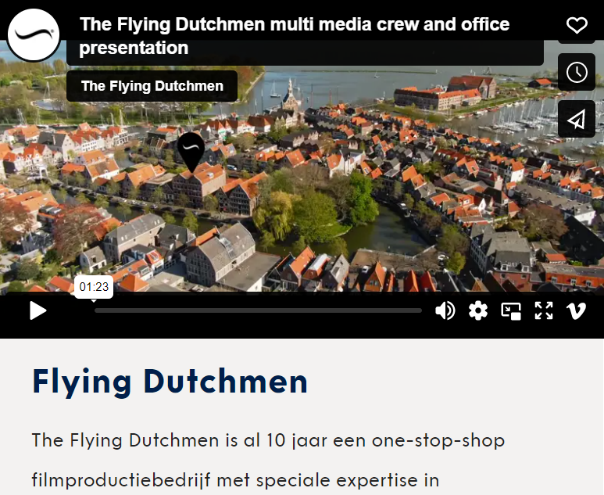 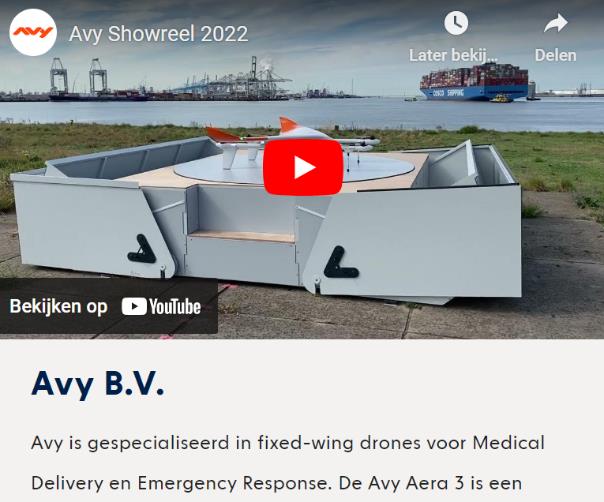 Opzet
Drone Services
Port

Links naar sites      voor contact 
Teksten van 50-70    woorden voor   overzicht
Links naar vimeo/    youtube
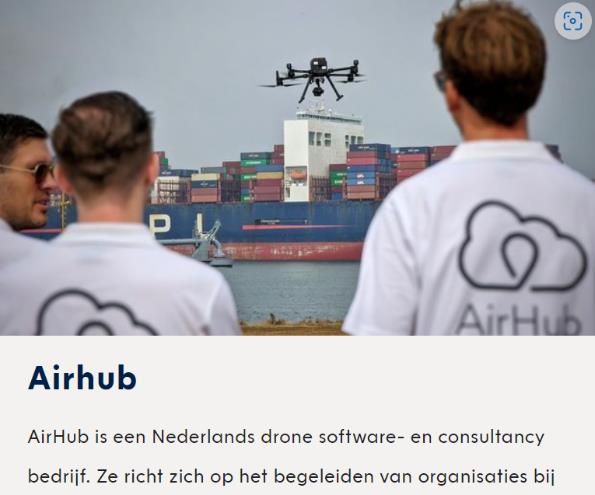 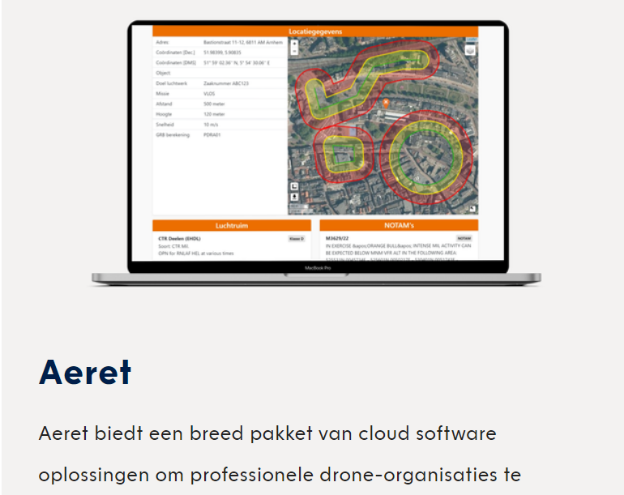 |
15
10 mei 2023
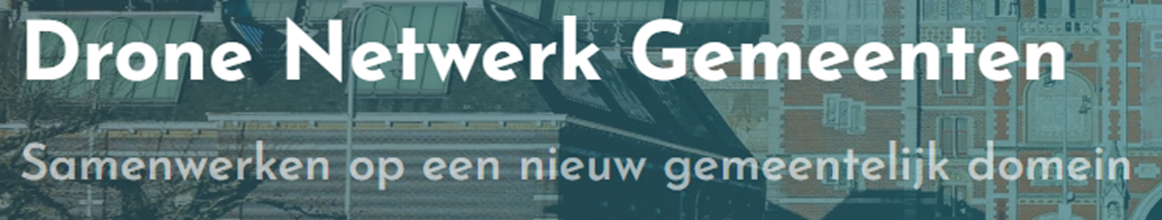 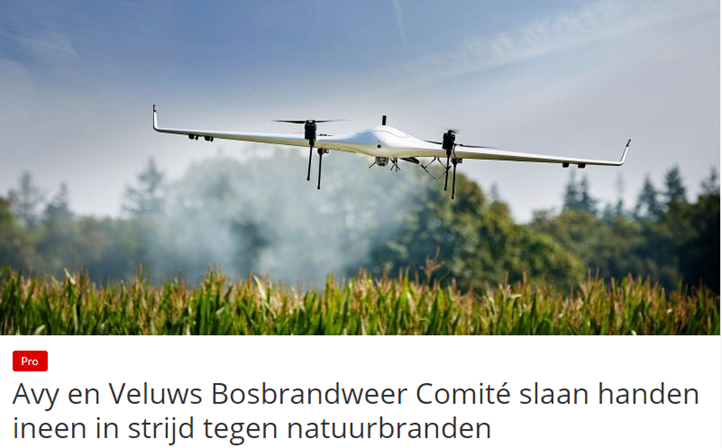 Succesvolle eerste dronelevering
bij pakketkluis Hub Borger
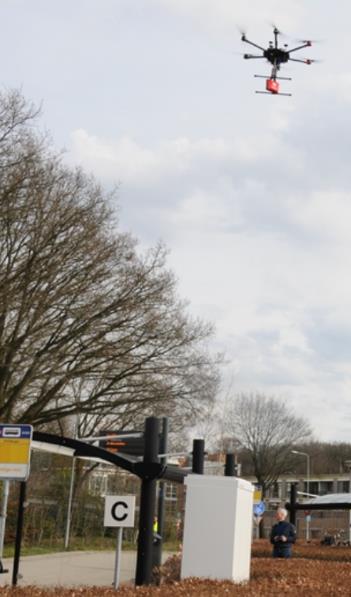 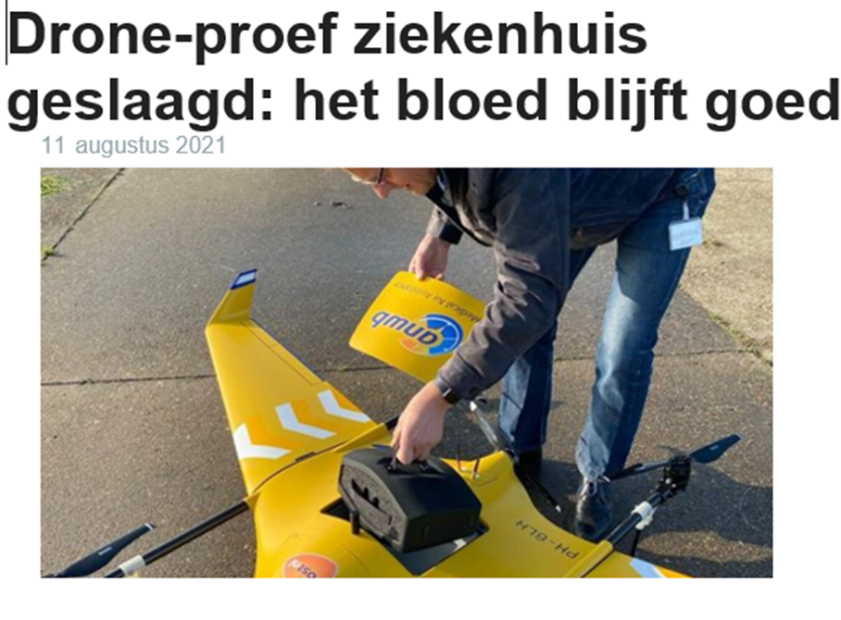 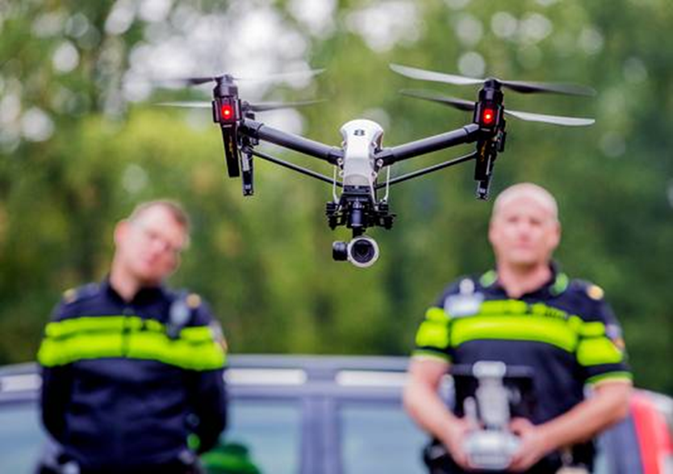 Boodschap
Realiseer je dat we de openbare ruimte in 3D gaan gebruiken.

Gaat alleen lukken als we zorgvuldig zijn met de maatschappelijke acceptatie.
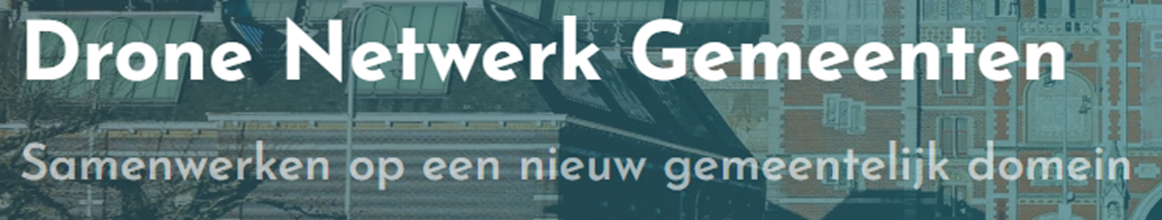